PROCESOS GESTIÓN HUMANA
contratos.pei@unilibre.edu.co
seguridad.social.pei@unilibre.edu.co
nomina.pei@unilibre.edu.co y auxiliarnomina.pei@unilibre.edu.co
PROCESOS GESTIÓN HUMANA
seguridad.social.pei@unilibre.edu.co
secretaria.personal.pei@unilibre.edu.co
ESTRUCTURA ORGANIZACIONAL
ESTRUCTURA ORGANIZACIONAL
Doctor Miguel González Rodríguez -
Delegado Personal del Presidente
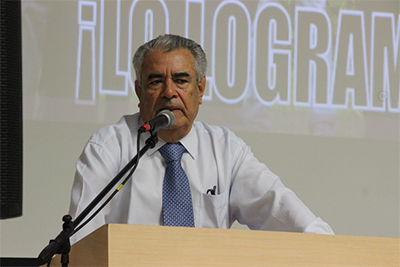 ESTRUCTURA ORGANIZACIONAL
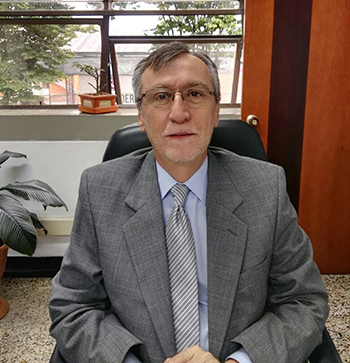 Doctor Fernando Uribe de los Ríos
Rector Seccional
ESTRUCTURA ORGANIZACIONAL
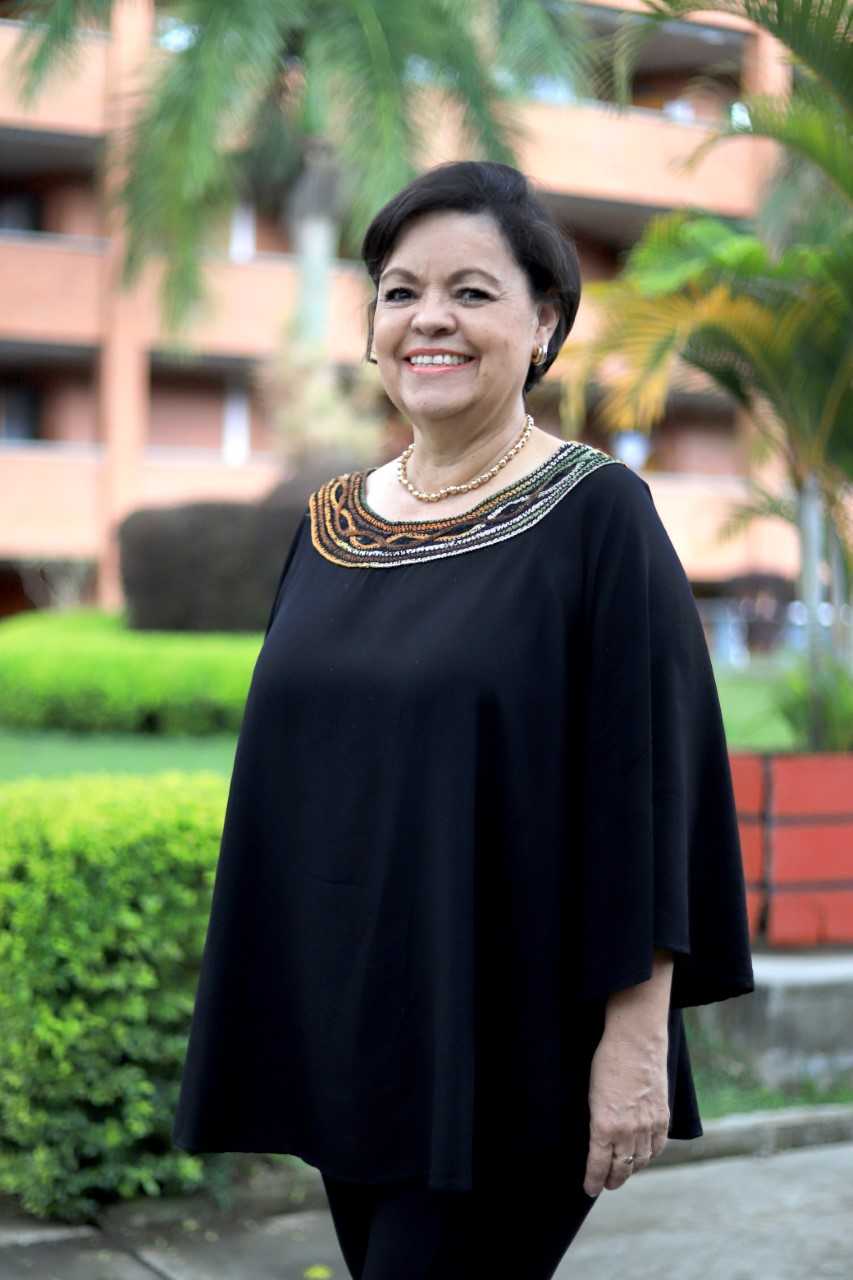 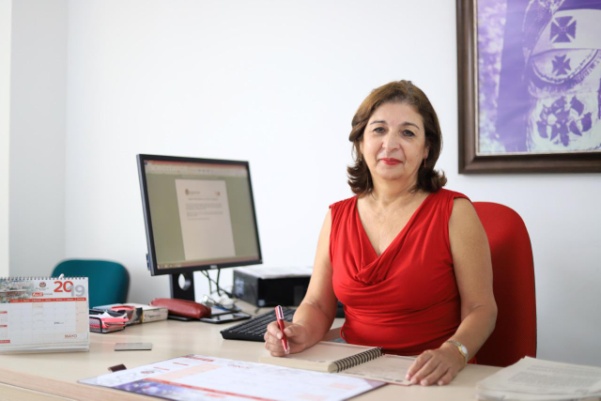 Doctora Carmen Helena Aragón
Secretaria Seccional
Doctora Beatriz Elena León de la Pava
Síndica Gerente
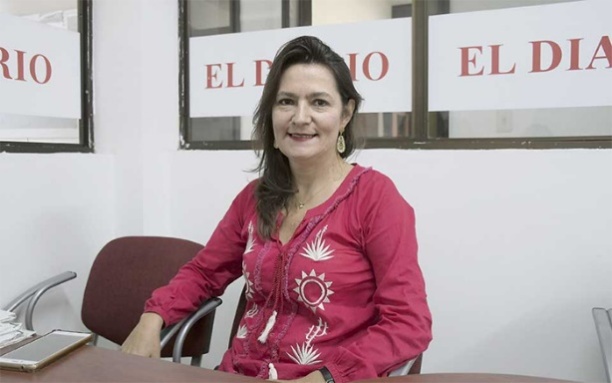 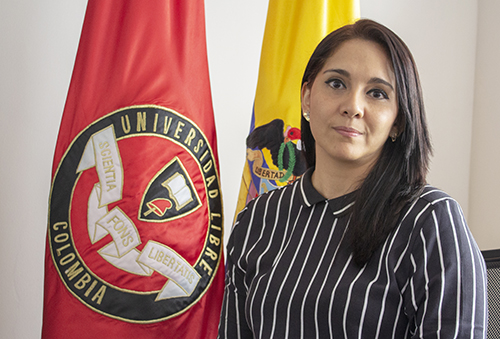 Doctora Ruby Lucía Aguirre Torres
Censora Seccional
Doctora Adriana Vallejo de la Pava
Directora de Planeación Seccional
ESTRUCTURA ORGANIZACIONAL
ESTRUCTURA ORGANIZACIONAL
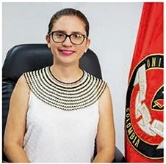 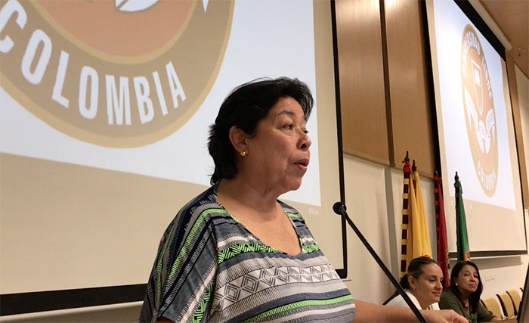 Doctora María Teresa Rodríguez Lugo
Decano Facultad de Ciencias de la Salud
Doctora Luisa Fernanda Hurtado Castrillón
Decano Facultad de Derecho
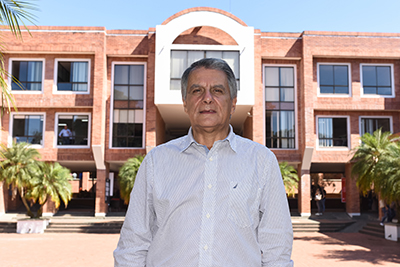 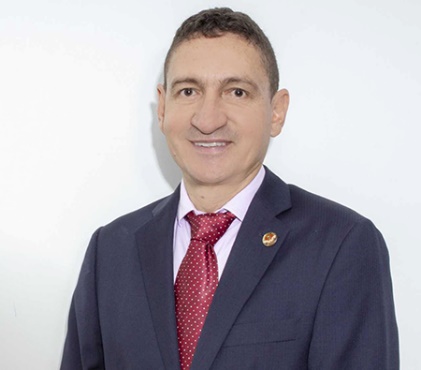 Doctor Luis Hernando López Peñarete
Decano Facultad de CEAC
Ingeniero Jorge Enrique Ramírez Rincón
Decano Facultad de Ingeniería
ESTATUTOS
Acuerdo No. 01 de 1994
La SALA GENERAL DE LA CORPORACIÓN UNIVERSIDAD LIBRE, en ejercicio de las facultades que le confieren el literal c) del artículo 28 y el artículo 97 de los Estatutos vigentes - Acuerdo 01 de 1986- adopta el estatuto orgánico contenido en el presente acuerdo.
http://www.unilibre.edu.co/images/pdf/sala_estatutos.pdf
SEDES Y EDIFICIOS DE LA UNIVERSIDAD
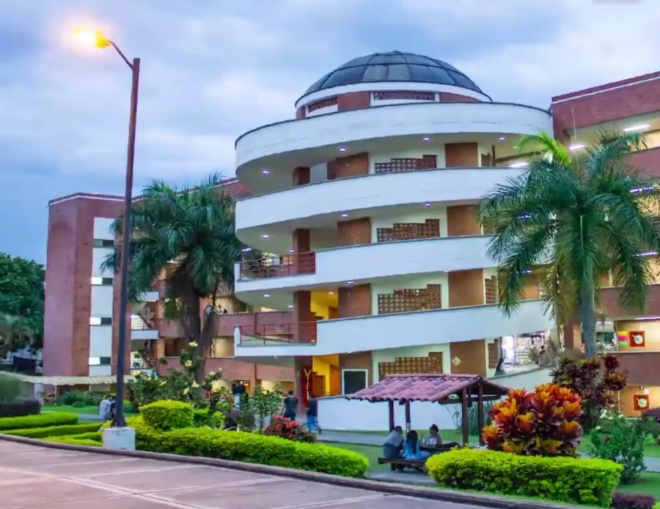 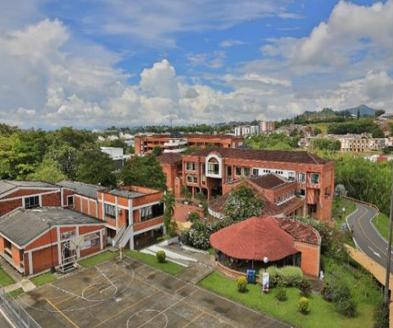 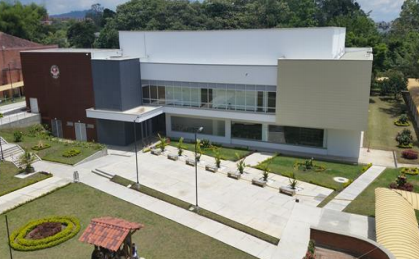 Sede Belmonte Biblioteca
Sede Belmonte Bloque C
Sede Belmonte Bloques A y B
SEDES Y EDIFICIOS DE LA UNIVERSIDAD
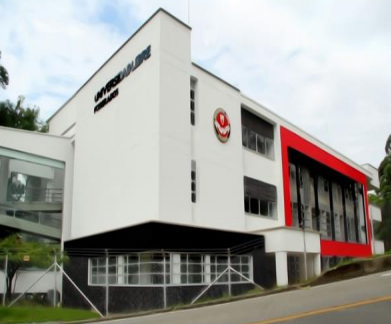 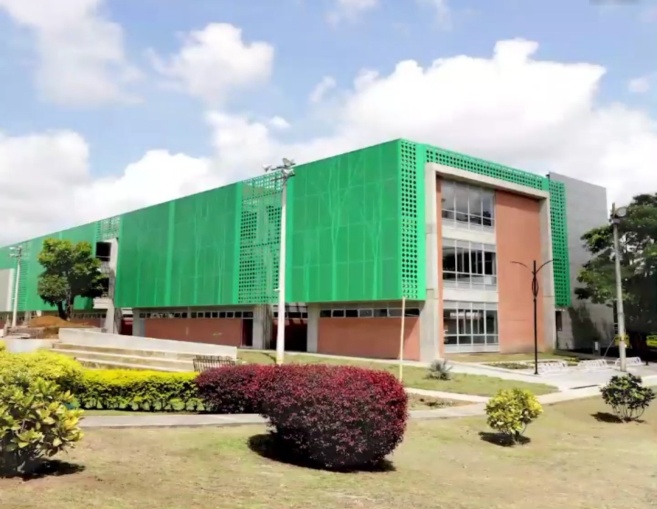 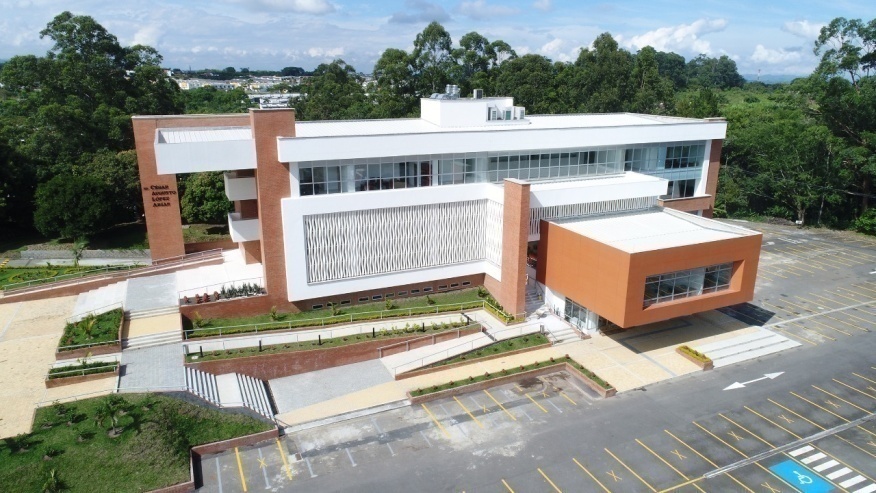 Sede Belmonte Edificio 
César Augusto López Arias
Sede Belmonte Bloque 
Posgrados
Sede Belmonte Edificio 
Laboratorios
SEDES Y EDIFICIOS DE LA UNIVERSIDAD
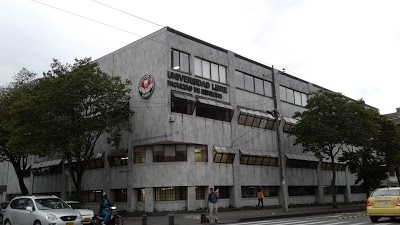 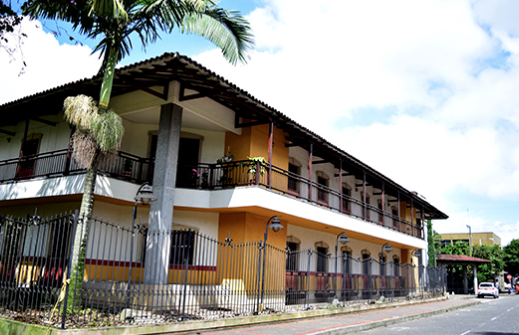 Sede Centro – Facultad de Derecho
Consultorio Jurídico y Centros de Conciliación
Consultorio Empresarial y Unidad de Emprendimiento
Bolsa de Empleo y Oficina de Egresados
DERECHOS, OBLIGACIONES Y PROHIBICIONES
CÓDIGO SUSTANTIVO DEL TRABAJO
Artículo 10 y s.s. Derechos mínimos 
Artículo 58: Obligaciones especiales del trabajador.
Artículo 60: Prohibiciones a los trabajadores.

REGLAMENTO INTERNO DE TRABAJO
Artículo 55: Obligaciones especiales del trabajador.
Artículo 57: Prohibiciones del trabajador.
PERÍODO DE PRUEBA
El artículo 76 del Código sustantivo del trabajo define el periodo de prueba como «la etapa inicial del contrato de trabajo que tiene por objeto, por parte del patrono, apreciar las aptitudes del trabajador, y por parte de éste, la conveniencia de las condiciones del trabajo».

Evaluación del periodo de prueba: Medición del desempeño laboral durante los dos primeros meses del contrato de trabajo, que determinará su permanencia en el cargo; siempre y cuando se trate de un contrato escrito a término indefinido, y que en este se haya pactado expresamente el periodo de prueba (40 días).
EVALUACIÓN DE DESEMPEÑO
Desempeño: Grado de efectividad alcanzada por el personal en el logro de los objetivos de la organización.
 
Evaluación de desempeño: Procedimiento estructural y sistemático que permite medir, evaluar e influir sobre los atributos, comportamientos y resultados relacionados con el trabajo y el desarrollo integral del trabajador.
LICENCIAS
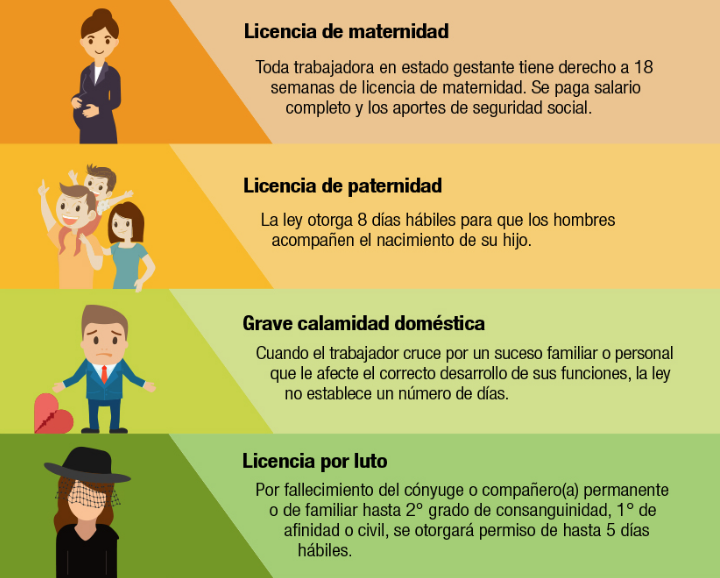 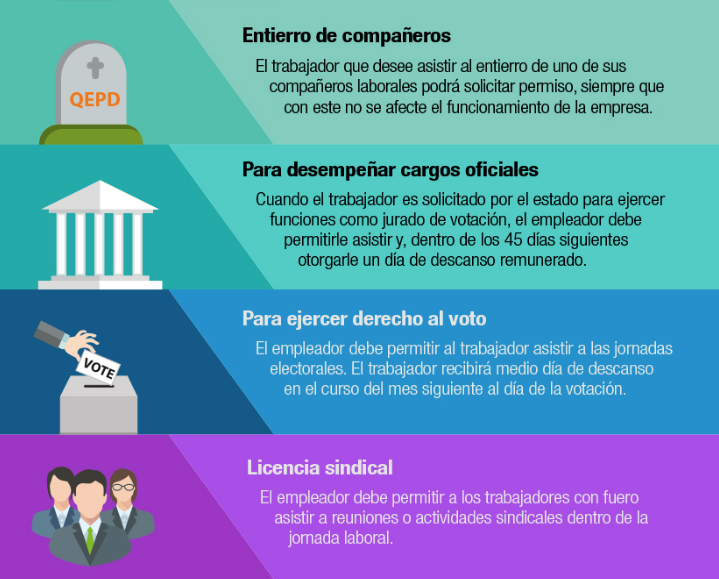 PERMISOS
¿Cuál es el tramite para solicitar un permiso?

Diligenciar y enviar el formato “reporte de permisos”, al cual puede accederse a través de la siguiente ruta:

Ingresar a la página: http://www.unilibre.edu.co/pereira/
Dar Click en el menú: Dependencias
Dar Click en el menú: Jefatura de personal
Dar Click en la opción: Formulario – Solicitud de permisos

O dirigirse al siguiente Link: 
https://forms.office.com/Pages/ResponsePage.aspx?id=4UqjbG9GvESnqgrFp4xhsQYkzdG16vVHs90TuoUCo9FUOE5XVTBQSVpMNk1VMzYwR0JVV0hHS05ZQi4u
USO DEL CARNÉ
Es una obligación especial para todos los trabajadores portar en un lugar visible el carné que lo identifique como trabajador de la UNIVERSIDAD LIBRE, el cual es de uso personal e intransferible.

De conformidad con circular de la Dirección de Gestión Humana del 5 de marzo de 2019, el mismo debe pasarse por los lectores ubicados en las entradas principales de la Universidad en las sedes Belmonte y Centro, tanto al ingreso como al egreso.
PROCESO DISCIPLINARIO
Procedimiento para imponer sanciones y terminar unilateralmente el contrato por una justa causa: 

Clausulas 6 y 7 Convención Colectiva Asproul.
C.S.T.
CONVENCIÓN COLECTIVA VIGENTE
Convención Colectiva de Trabajo vigente, celebrada entre la Universidad Libre y el Sindicato Nacional de Trabajadores de las Instituciones de Educación SINTIES, el día 8 de mayo de 2019, vigencia 2019-2020.